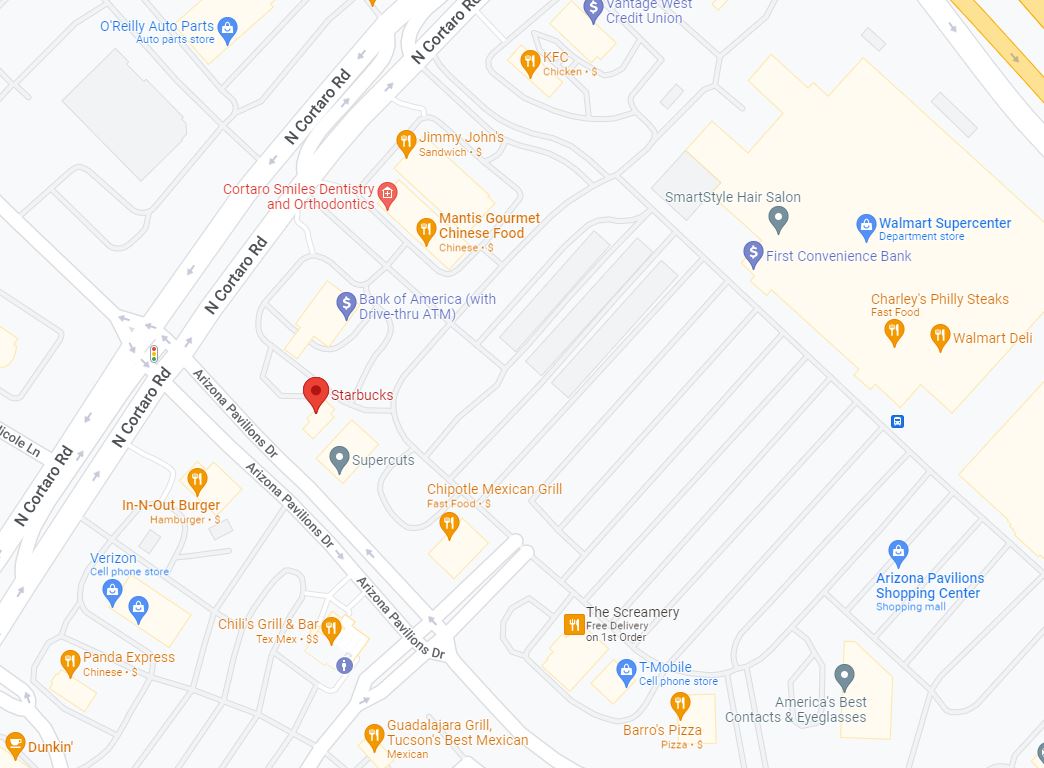 Park in this 
General area